Download Anaconda from https://www.anaconda.com/download/
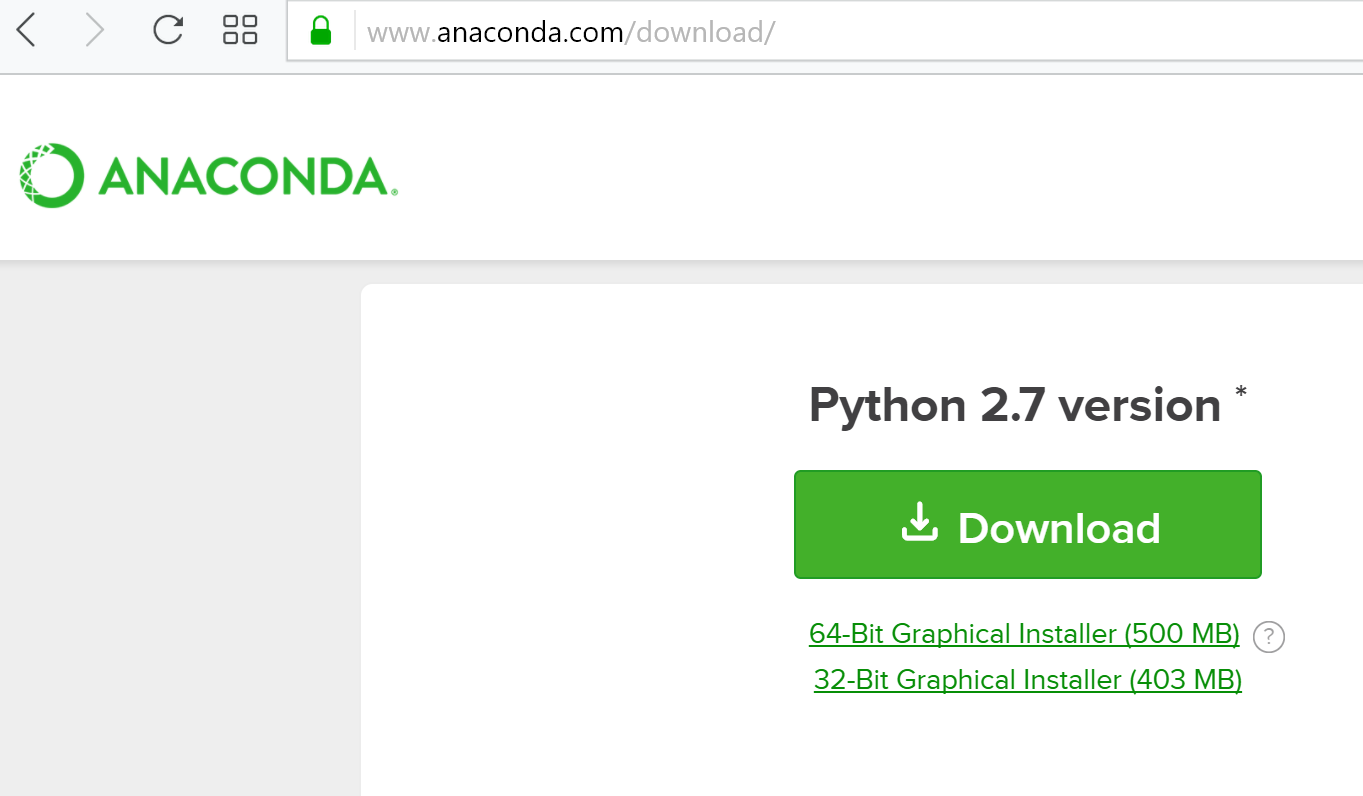 Make sure you install Python 2.7 version, not 3.6 (python mapper requires 2.7)
32 bit version may be less buggy, so click here to install 32 bit version
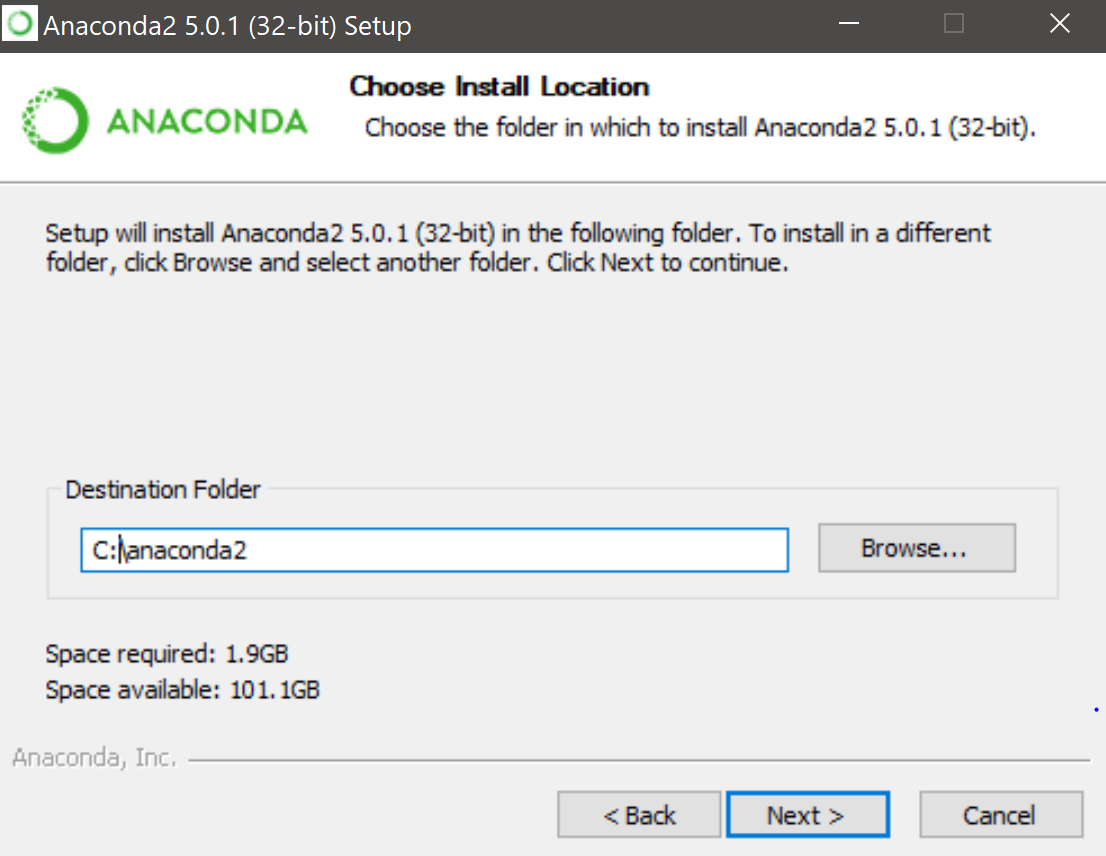 I installed it in the following directory by editing the location below
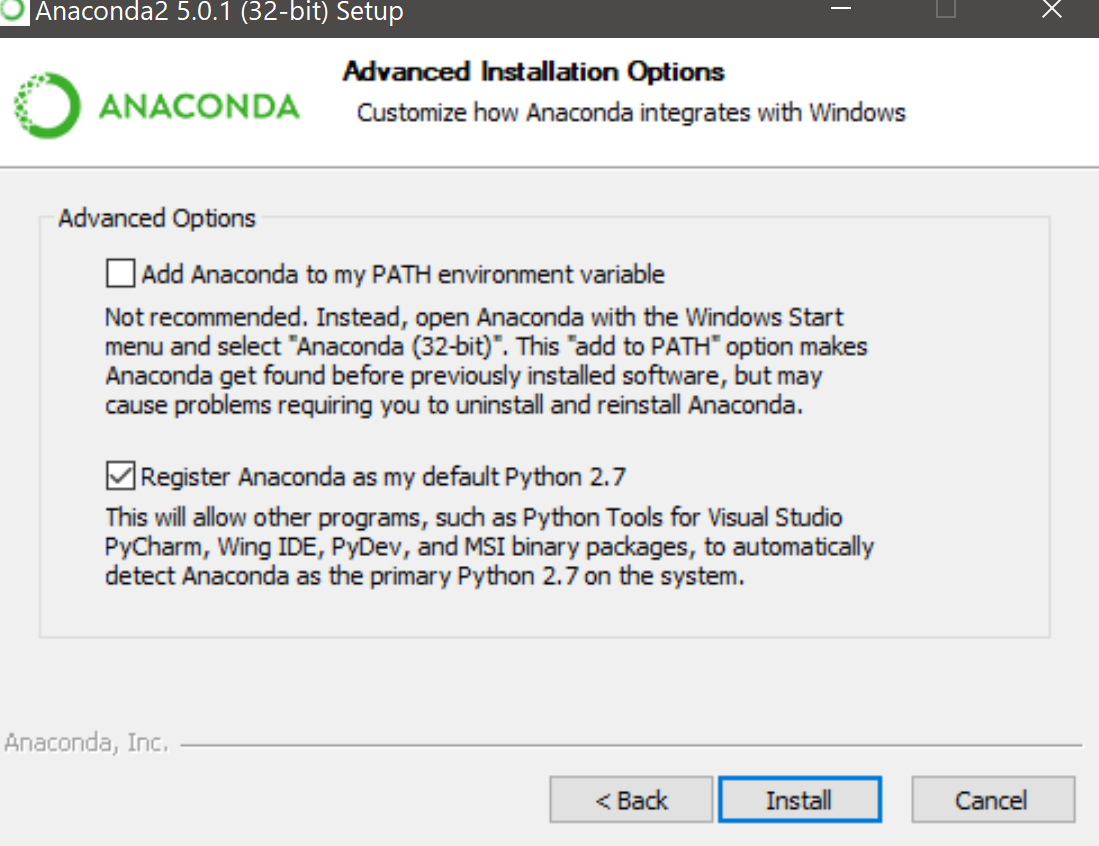 I checked both boxes to avoid possible PATH problems, but if you wish to later change your default python to the newer python3, you may have problems if you check the top box.
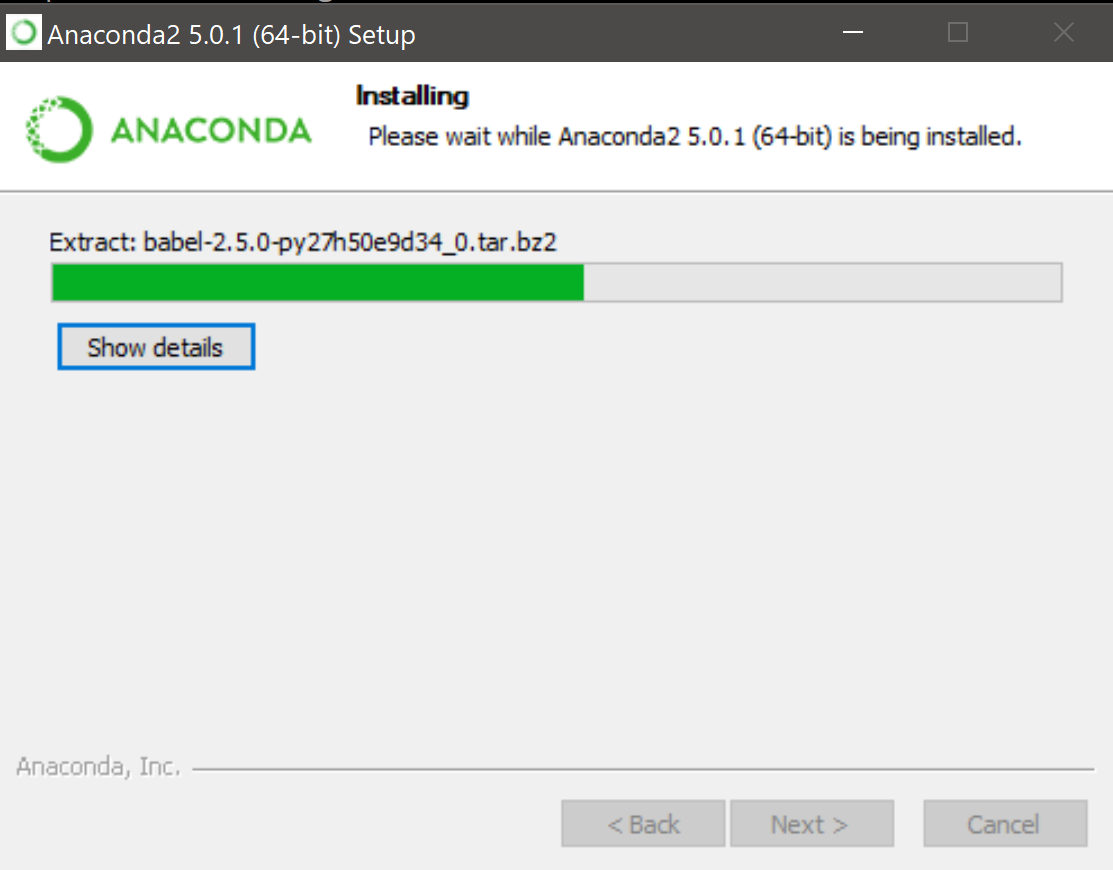 Be patient.  This step takes awhile
Open a command prompt window (search for cmd in start window)

Change into the directory where you put Anaconda and into
the Scripts subdirectory via the following command

cd /D C:\Anaconda2\Scripts

Install the following using pip
pip install wheel
pip install matplotlib
pip install pyopengl
pip install fastcluster
pip install mapper
pip install cmappertools
You might not need to install all of these as you might already have, for example, wheel and matplotlib, but then you’ll just get a requirement already satisfied message.  Also, not sure if the non-gui version needs pyopengl
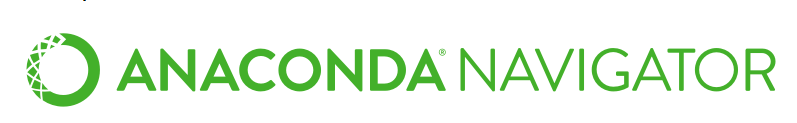 To run, open Anaconda Navigator
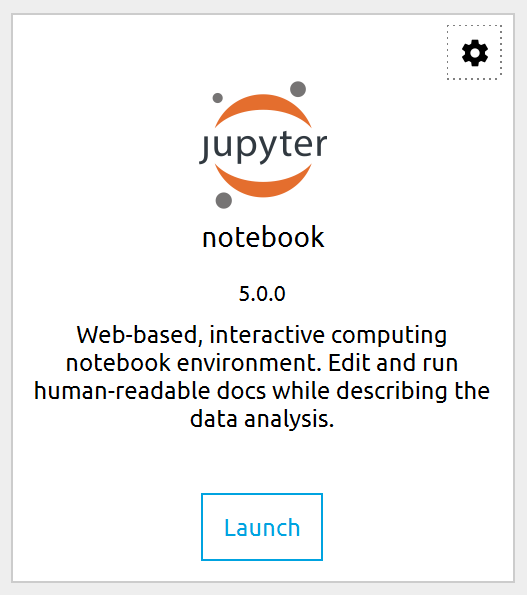 Click to launch Jupyter notebook